Figure 1.  Flowchart of sample processing by the Pan American Measles Laboratory Network. *, In Brazil, differential ...
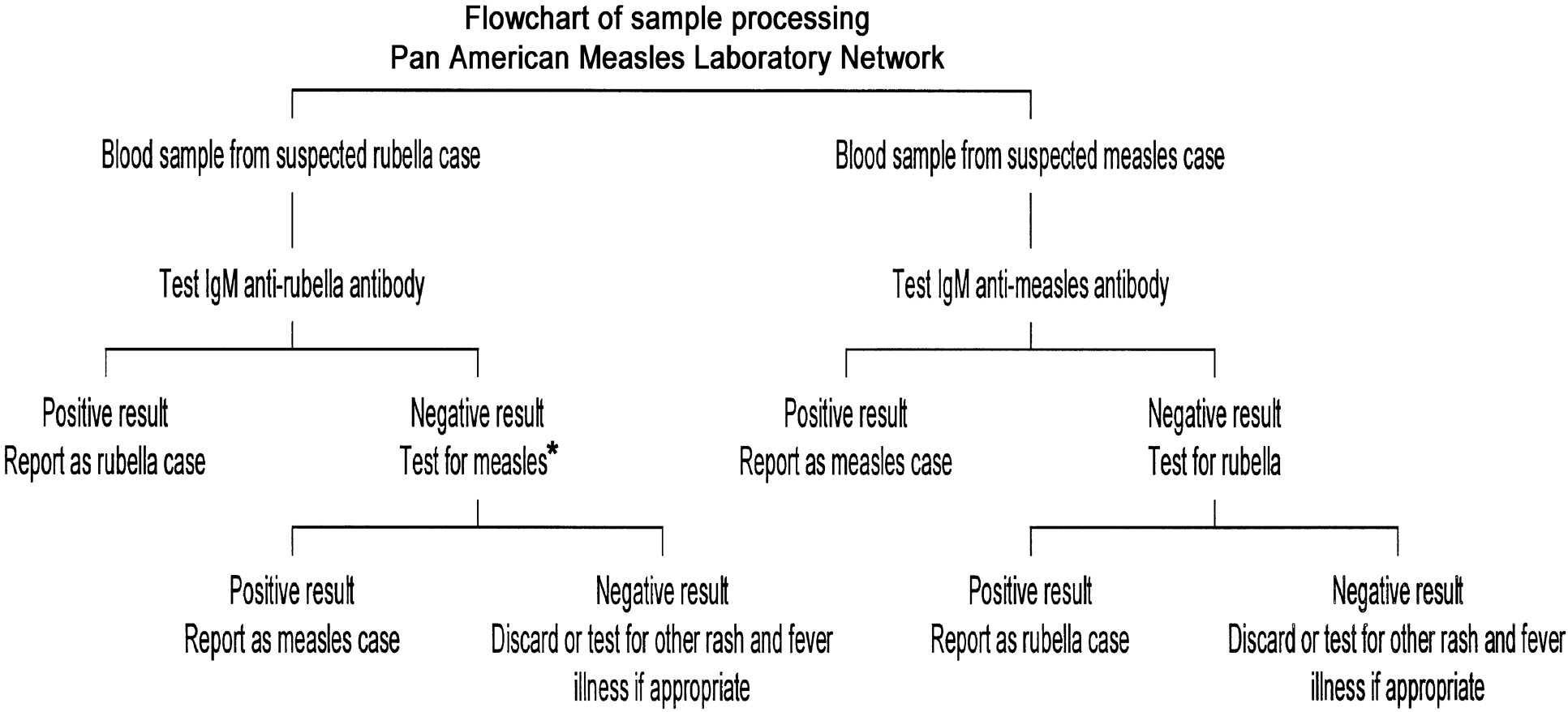 J Infect Dis, Volume 187, Issue Supplement_1, May 2003, Pages S140–S145, https://doi.org/10.1086/368033
The content of this slide may be subject to copyright: please see the slide notes for details.
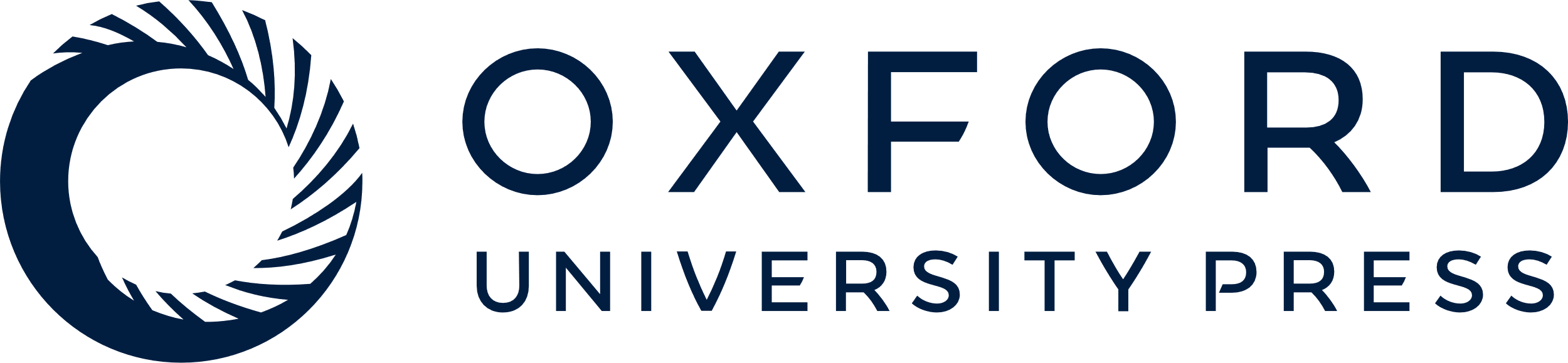 [Speaker Notes: Figure 1.  Flowchart of sample processing by the Pan American Measles Laboratory Network. *, In Brazil, differential diagnosis is used to determine whether to test for rubella antibodies.


Unless provided in the caption above, the following copyright applies to the content of this slide: © 2003 by the Infectious Diseases Society of America]
Table 1.  Number of specimens processed by the Pan American Measles Laboratory Network, 1999–2000.
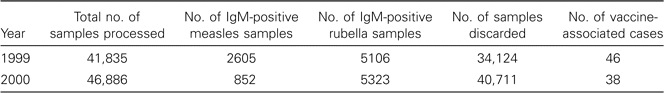 J Infect Dis, Volume 187, Issue Supplement_1, May 2003, Pages S140–S145, https://doi.org/10.1086/368033
The content of this slide may be subject to copyright: please see the slide notes for details.
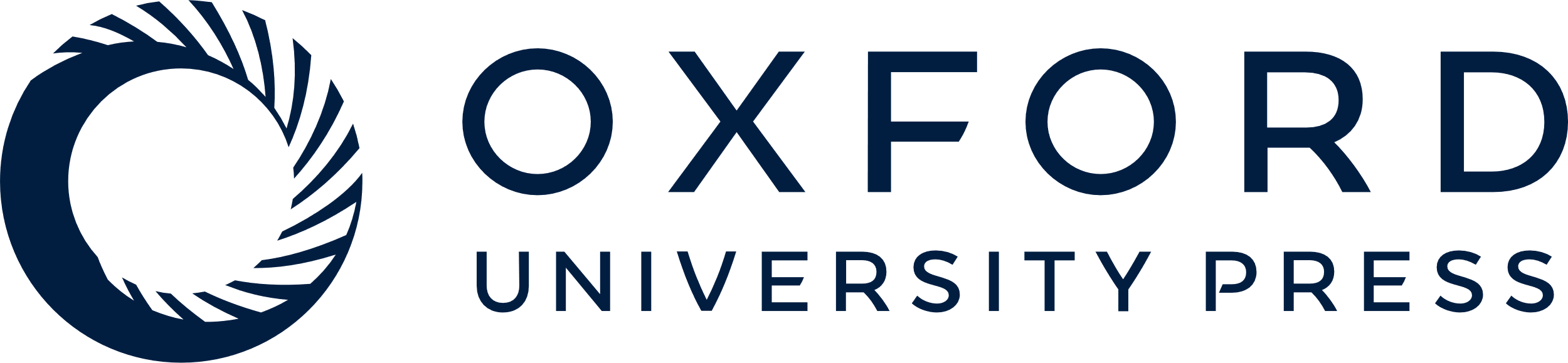 [Speaker Notes: Table 1.  Number of specimens processed by the Pan American Measles Laboratory Network, 1999–2000.


Unless provided in the caption above, the following copyright applies to the content of this slide: © 2003 by the Infectious Diseases Society of America]
Figure 2.  Percentage of laboratory specimens received in <6 days, Region of the Americas, 1996–2001. Horizontal rule ...
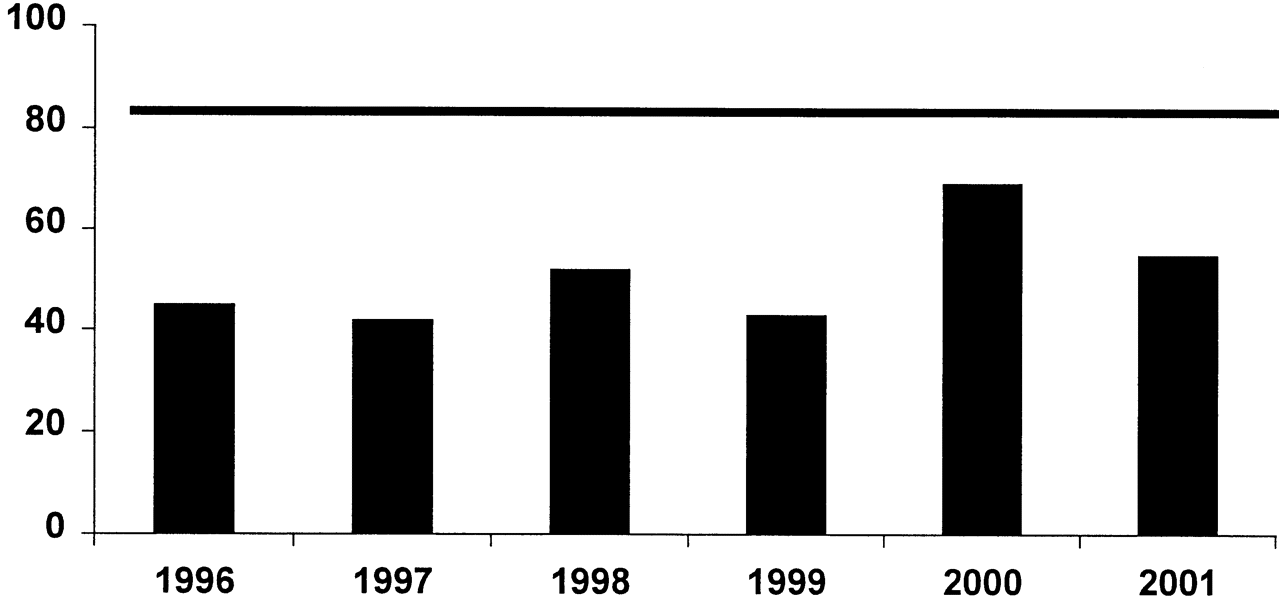 J Infect Dis, Volume 187, Issue Supplement_1, May 2003, Pages S140–S145, https://doi.org/10.1086/368033
The content of this slide may be subject to copyright: please see the slide notes for details.
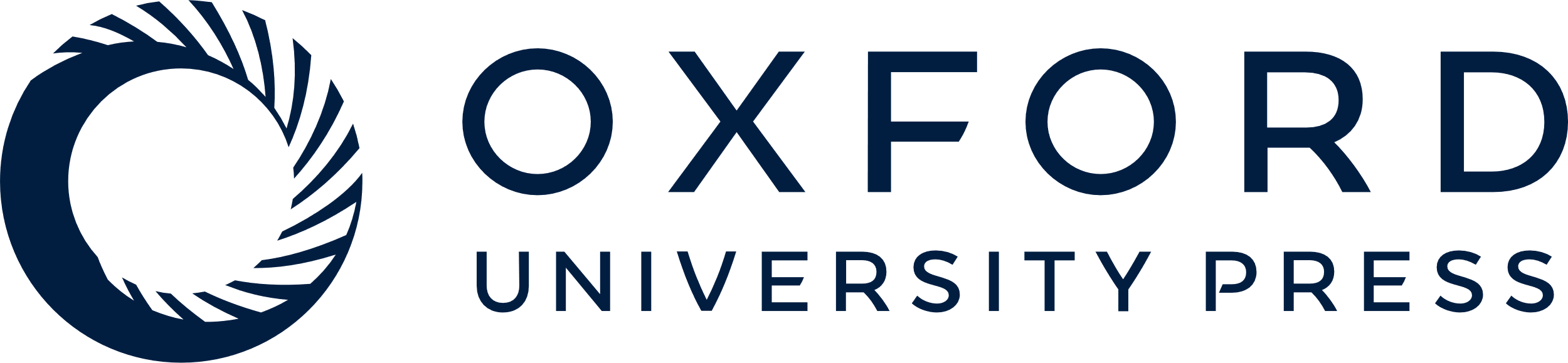 [Speaker Notes: Figure 2.  Percentage of laboratory specimens received in <6 days, Region of the Americas, 1996–2001. Horizontal rule represents the program goal of having ⩾80% of blood samples from laboratories arrive in <5 days. Data are as of 6 October 2001.


Unless provided in the caption above, the following copyright applies to the content of this slide: © 2003 by the Infectious Diseases Society of America]
Figure 3.  Percentage of serum samples processed in ⩽4 days, Region of the Americas, 1996–2001. Data are as of 6 October ...
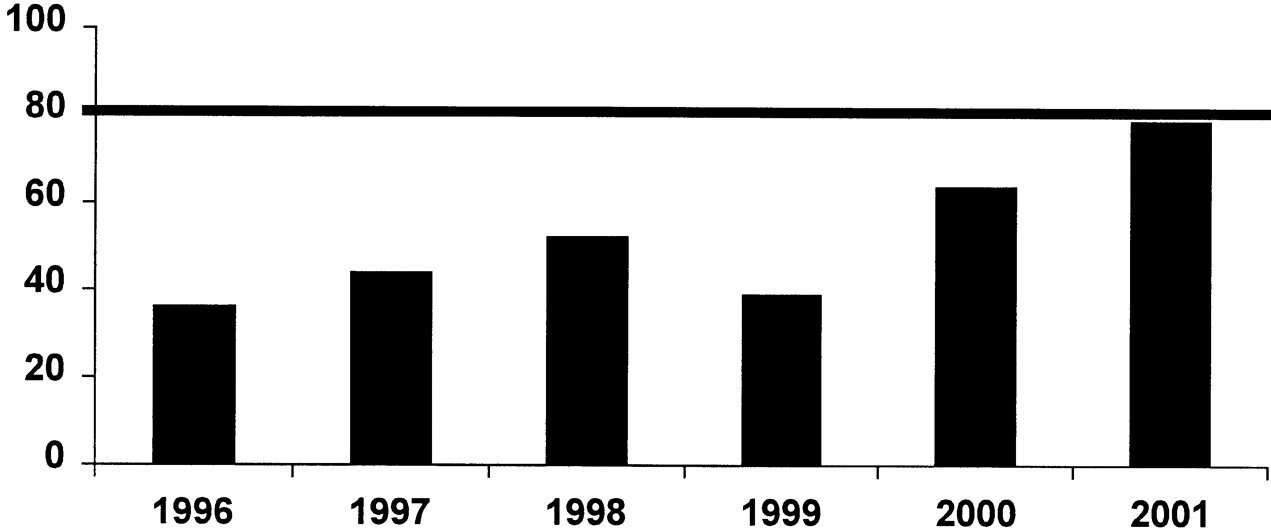 J Infect Dis, Volume 187, Issue Supplement_1, May 2003, Pages S140–S145, https://doi.org/10.1086/368033
The content of this slide may be subject to copyright: please see the slide notes for details.
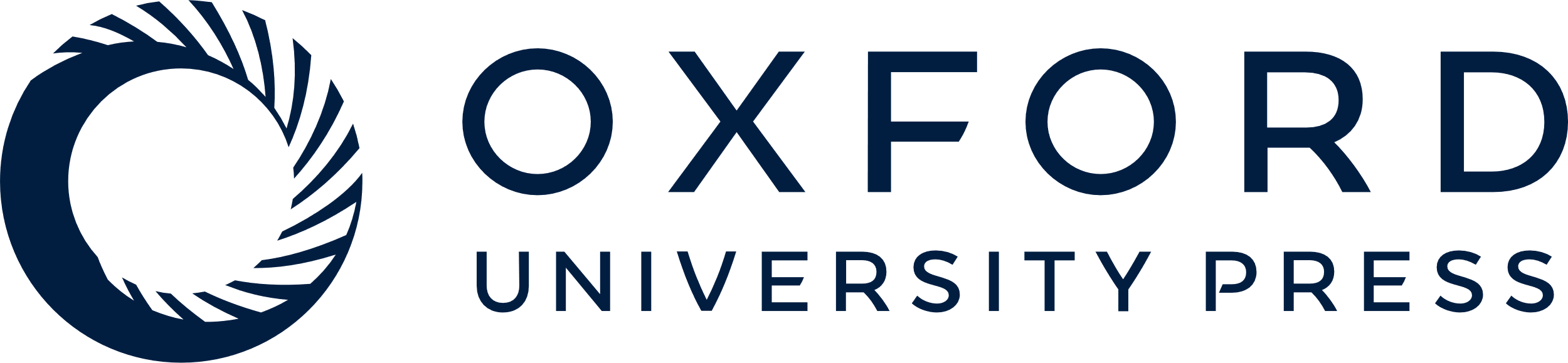 [Speaker Notes: Figure 3.  Percentage of serum samples processed in ⩽4 days, Region of the Americas, 1996–2001. Data are as of 6 October 2001.


Unless provided in the caption above, the following copyright applies to the content of this slide: © 2003 by the Infectious Diseases Society of America]